Фантики
Формування основ  медіаграмотності молодших  школярів  в  освітньому процесі
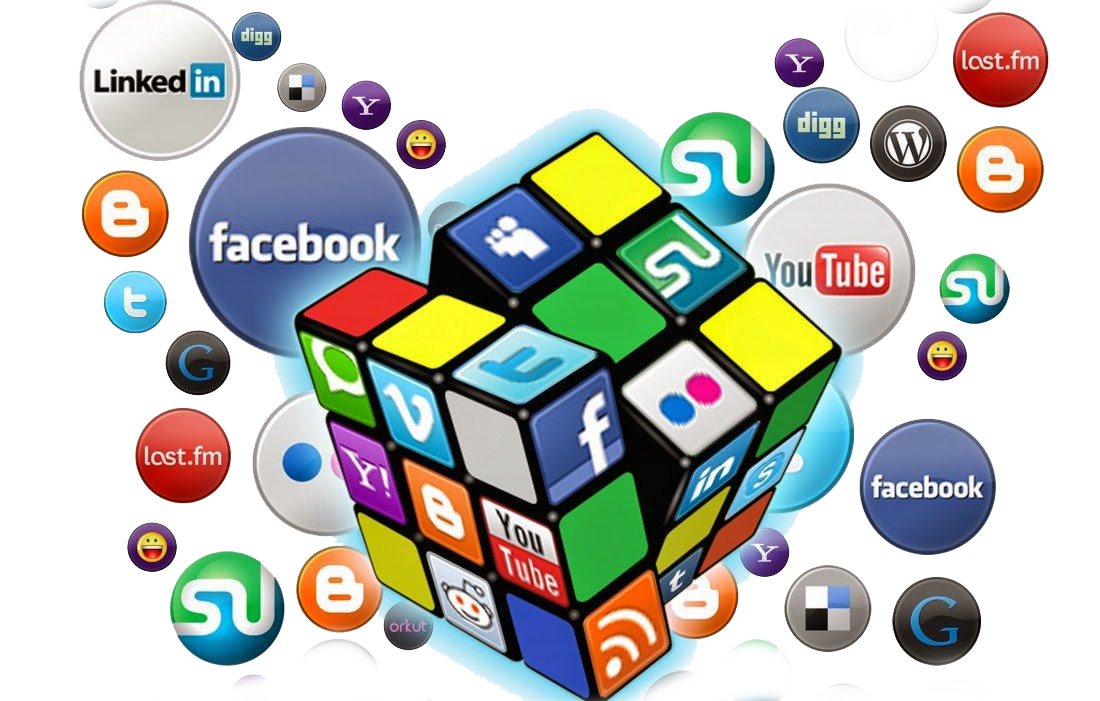 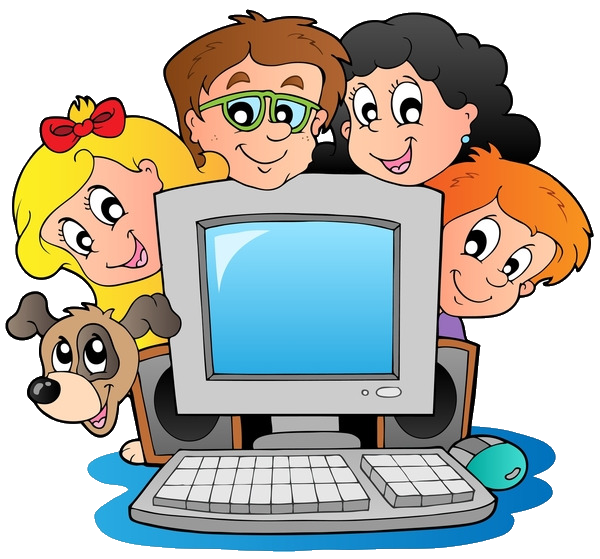 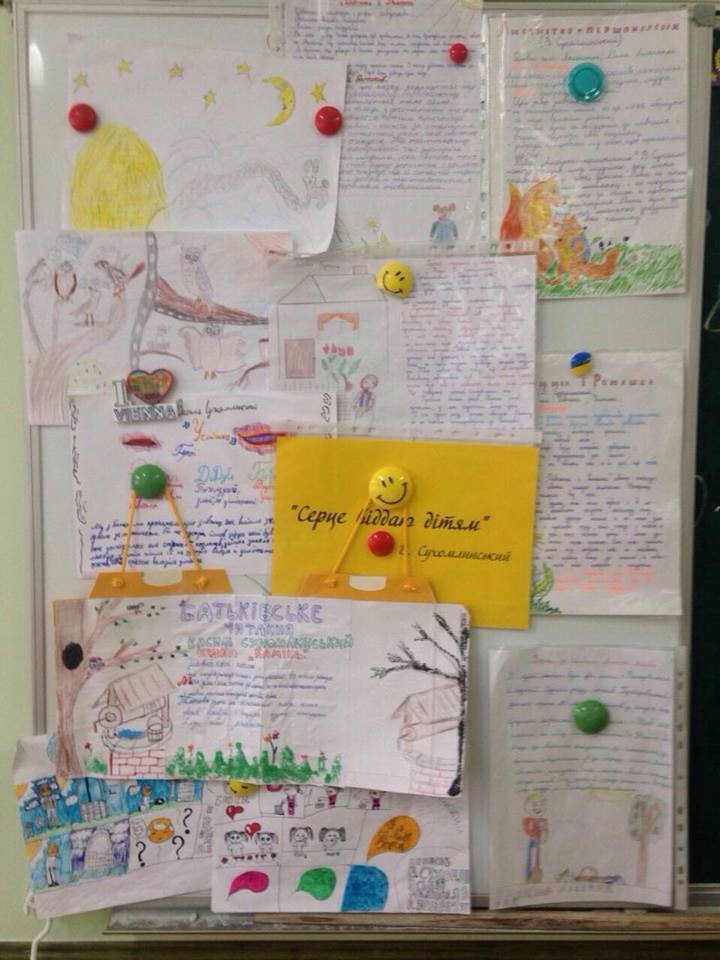 Створення власного медіапродукту
або 
Аналіз готового
Види медіа, які застосовуються
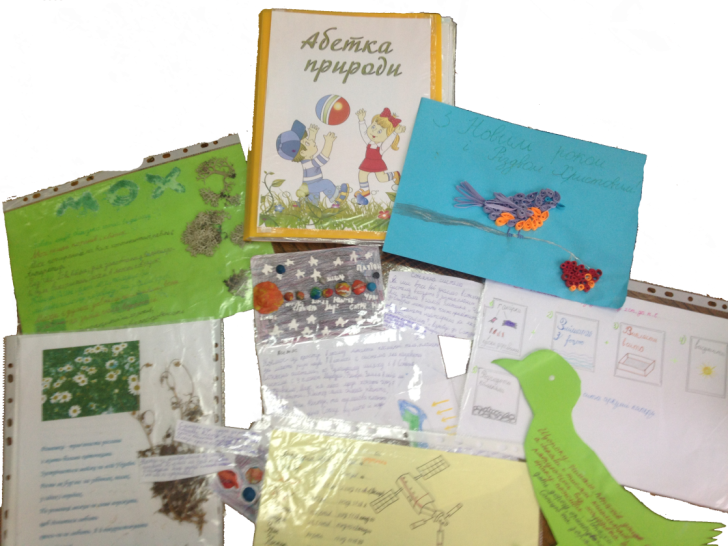 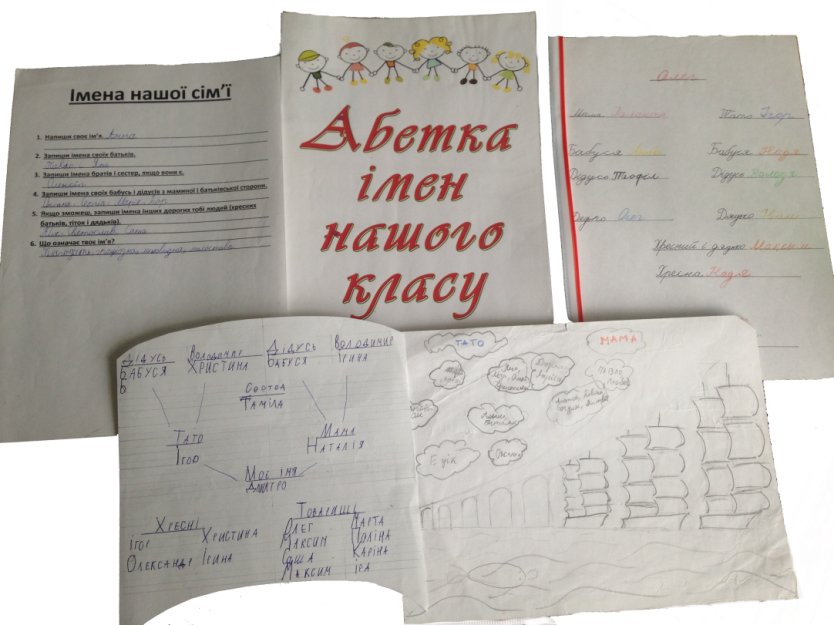 РЕКЛАМА
ІНТЕРНЕТ
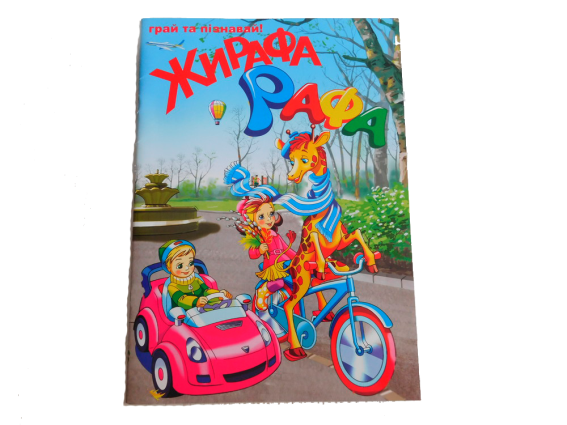 ВІЗУАЛЬНІ
Книжка
Періодичні друковані видання 
Фотографія
Листівки 
Книжкова графіка    
 Ілюстрації.
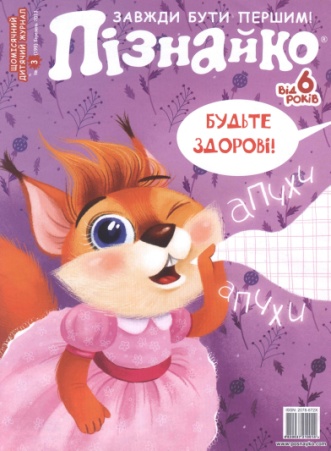 АУДІОВІЗУАЛЬНІ
Мультфільм
Аудіозапис
Інтерв’ю
Від  юних  казкарів  до  юних  аніматорів
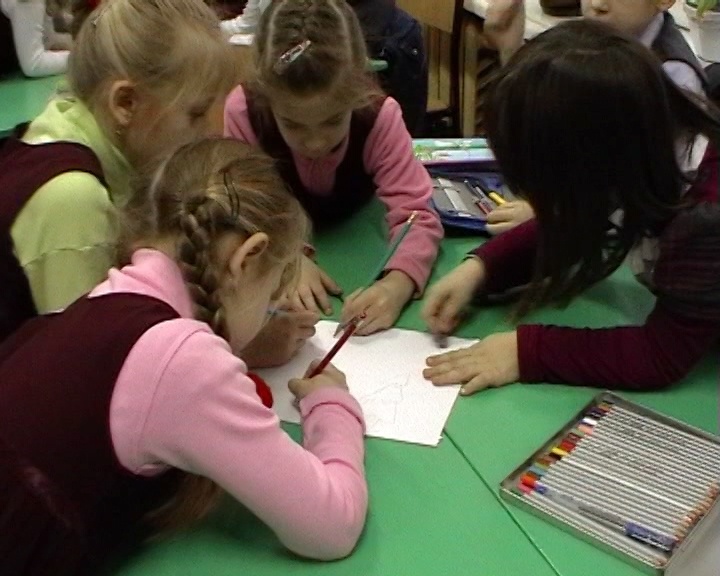 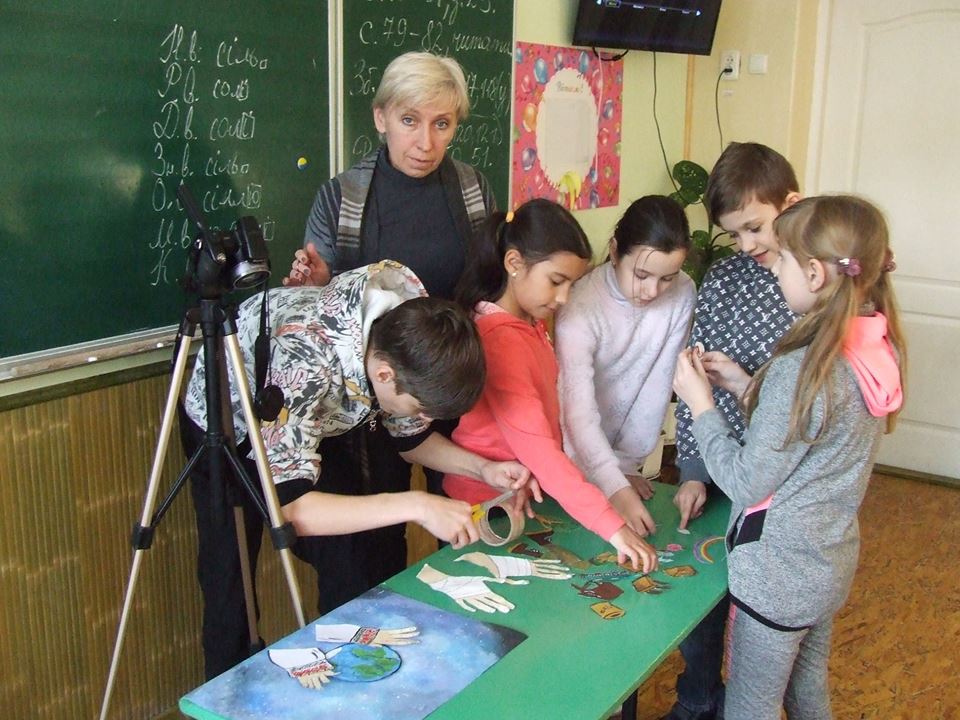 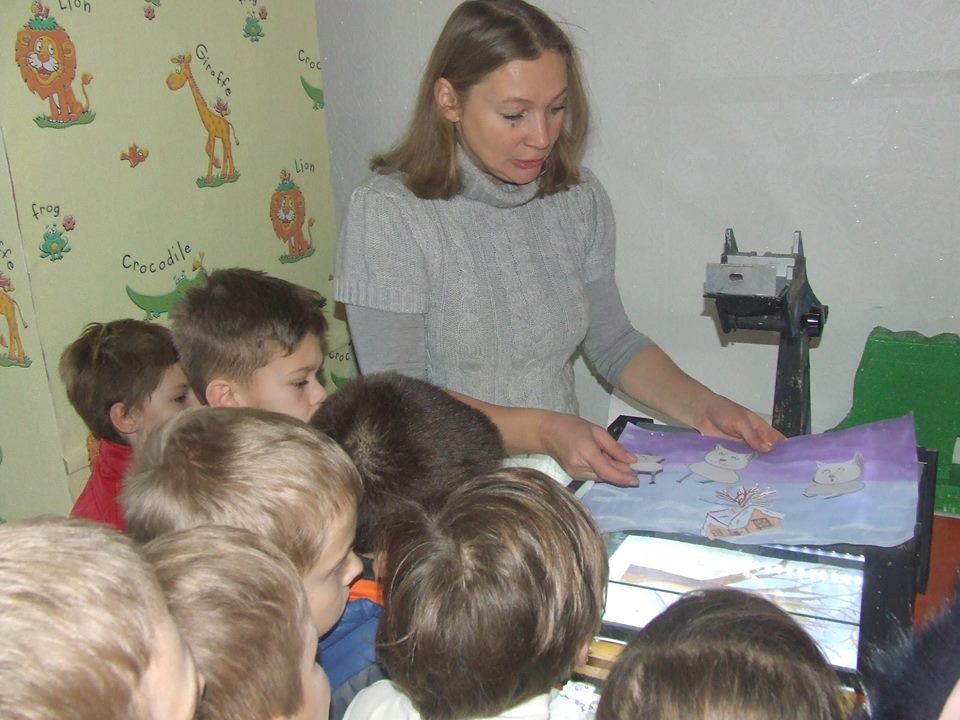 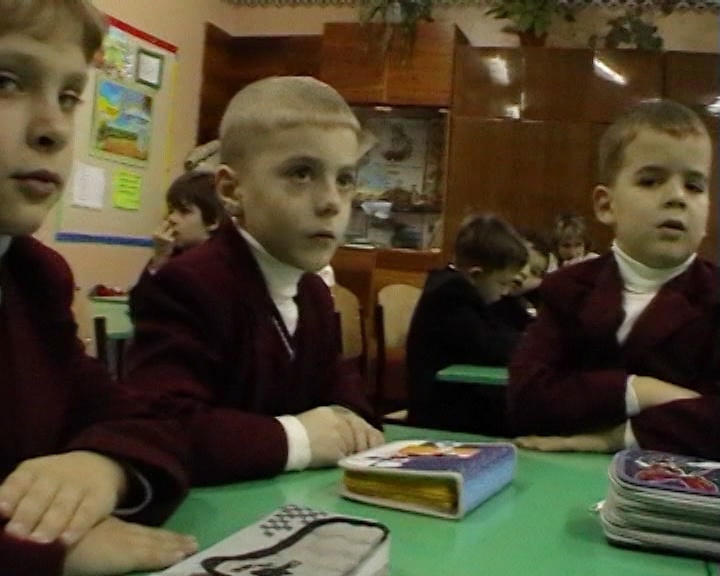 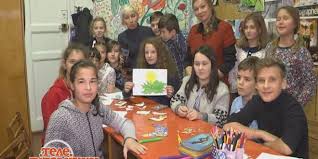 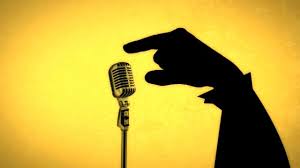 Графічна
Комп’ютерна
Лялькова
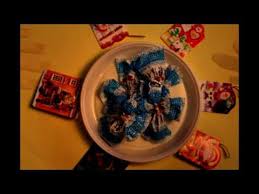 ВИДИ АНІМАЦІЇ
Об’ємна
Сипка
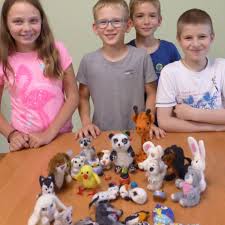 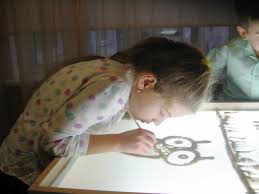 Пластилінова
Тіньова
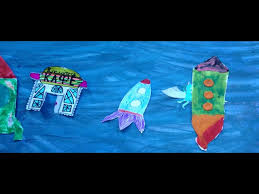 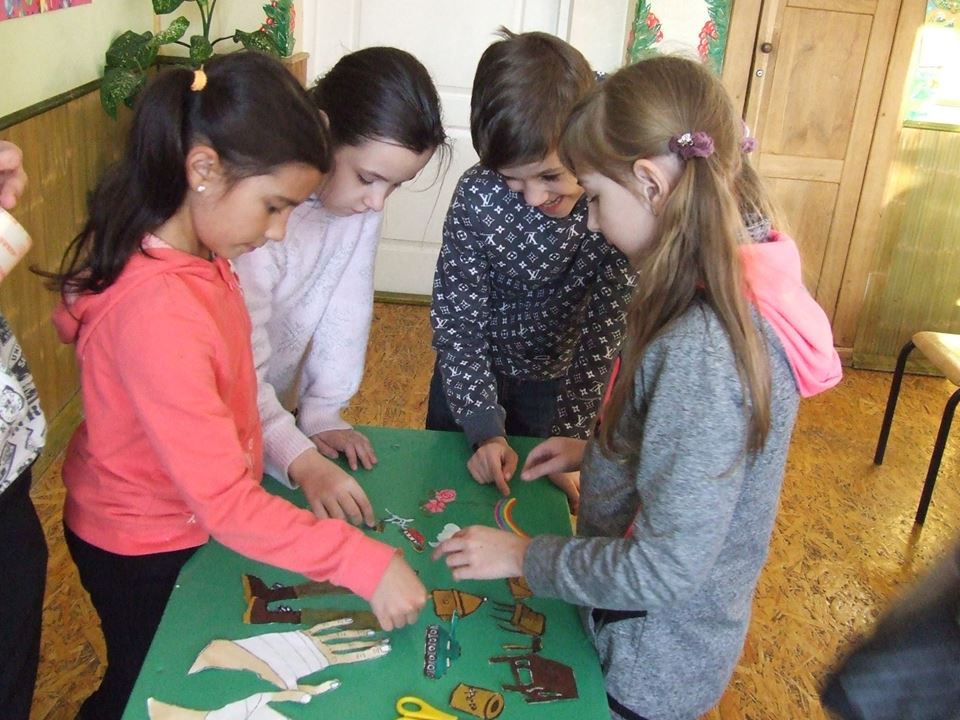 ПРОЦЕС СТВОРЕННЯ МУЛЬТФІЛЬМУ
Вибір Теми
Створення персонажів
Презентація Готового Контенту
Створення сценарію
Розподіл ролей
Фотографування
Розкадровка
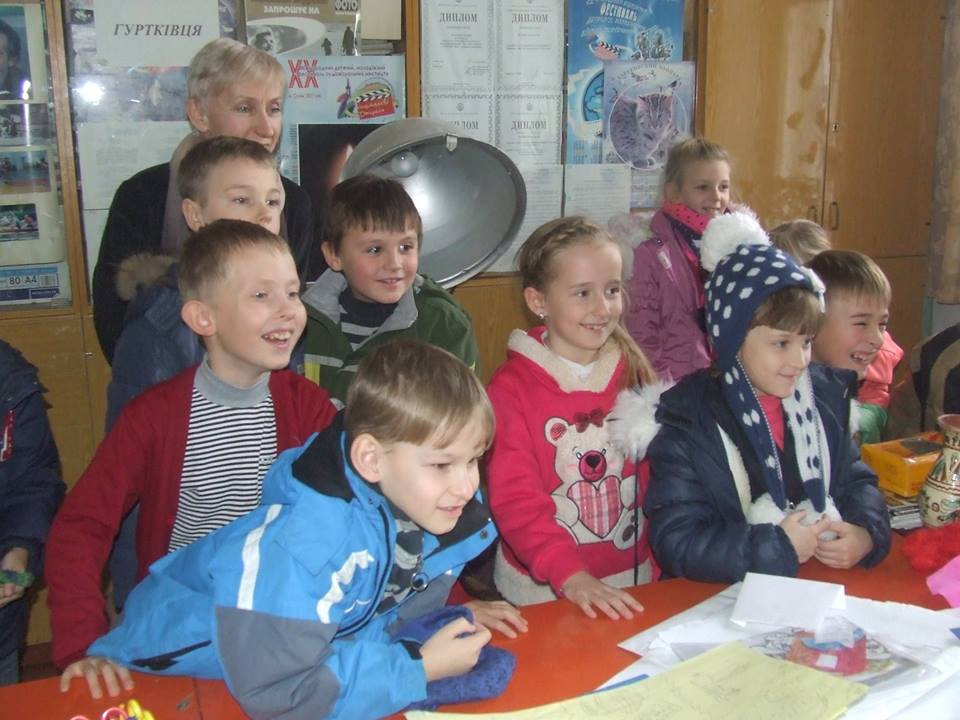 Монтаж
Озвучка
Життя і творчість  відомих                           украінців
       Таємниці В.О.Сухомлинського
Читання і обговорення
оповідань  
Про дітей, про природу
Про навколишній світ
Складання міркувань
Зміни сюжет
Проекти:
“ Добро творити  легко”
“ Порятуй навколишнє”
“ Таємниці довкілля”
“ Для чого людині серце?”
Доповни героями
Дослідницька
“ Цікаві факти з життя Людини”
ЛЮДИНА - ДОБРОТВОРЕЦЬ
Парадигма освітніх інновацій 2014, 2015, 2018 роки
Маленькі кроки до пізнавального телебачення для дітей
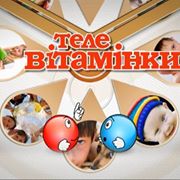 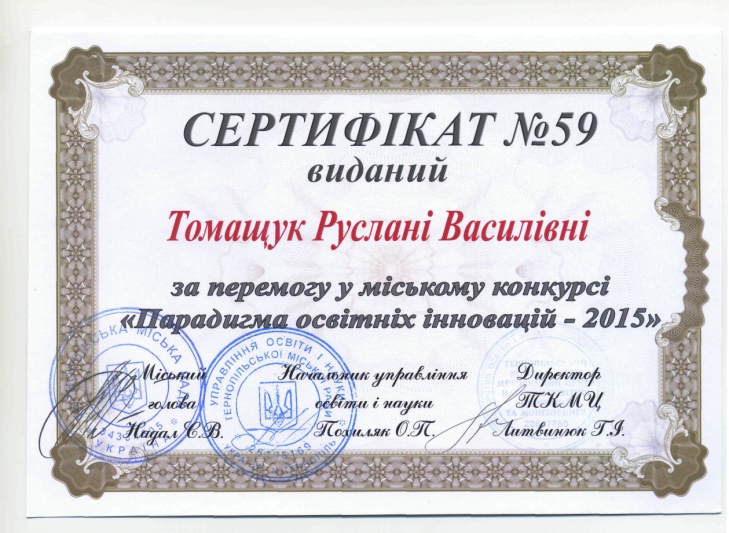 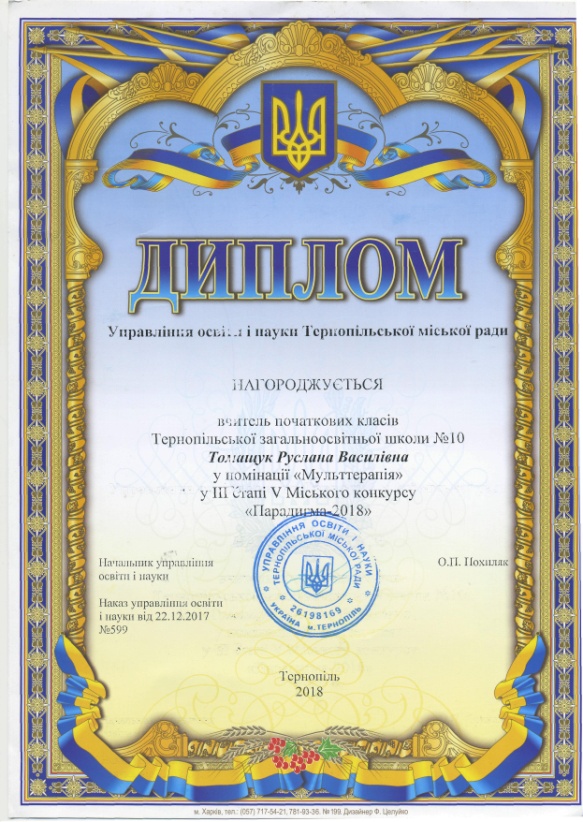 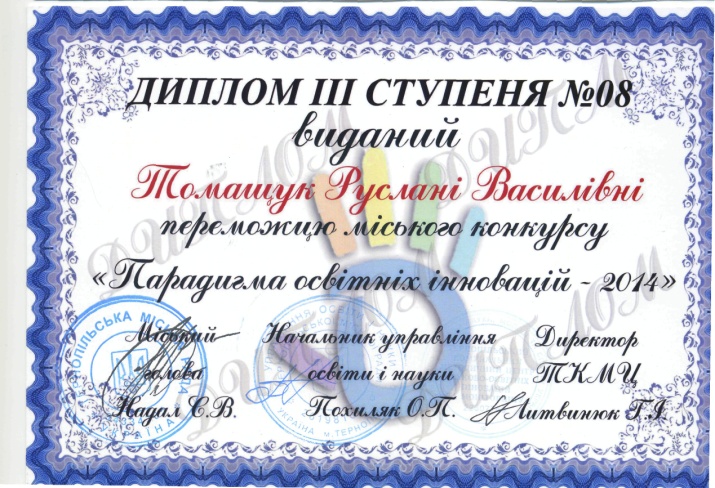 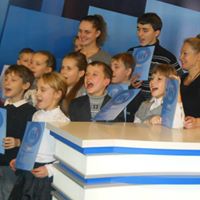 Наші мультики 
на  ІІІ всеукраїнському форумі 
Кінохвиля-2018
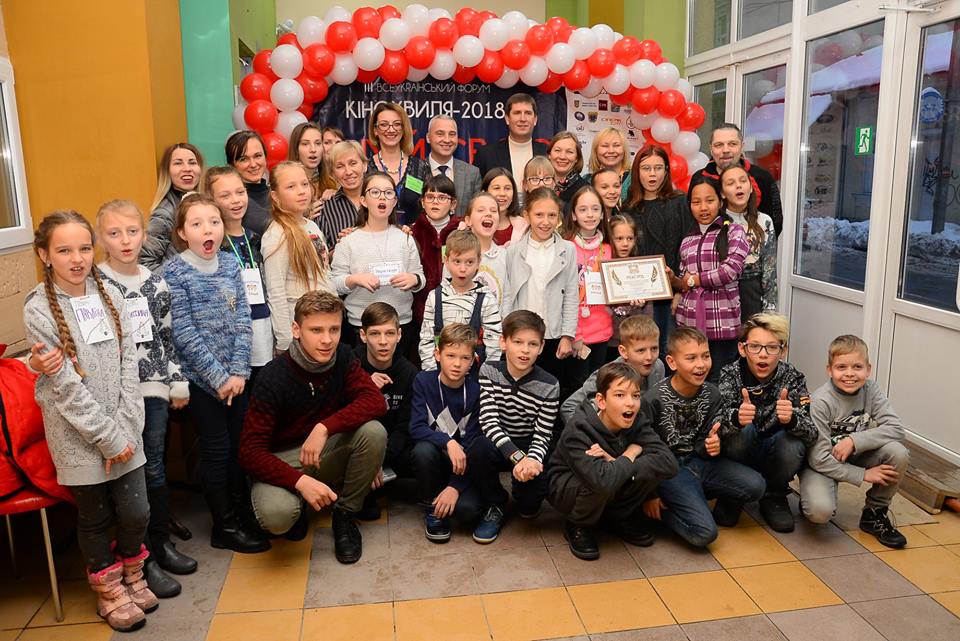 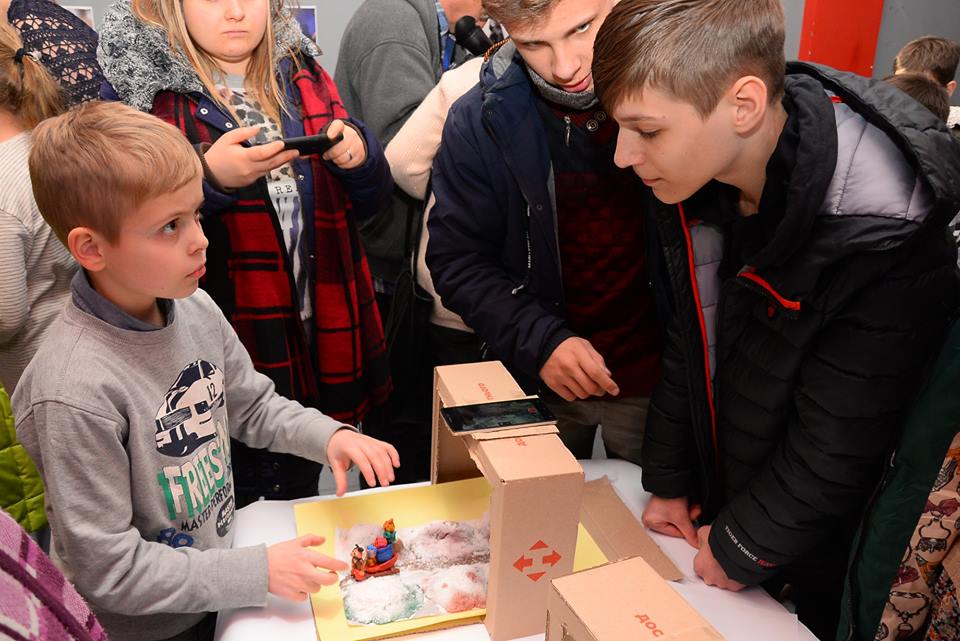 Рекорд Тернополя
Дякую за увагу